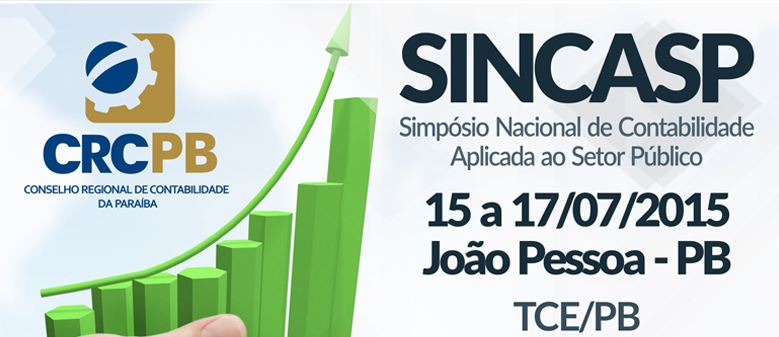 PROPOSTA DE APLICAÇÃO DE CUSTOS NO SETOR PÚBLICO
Professor
João Eudes Bezerra Filho
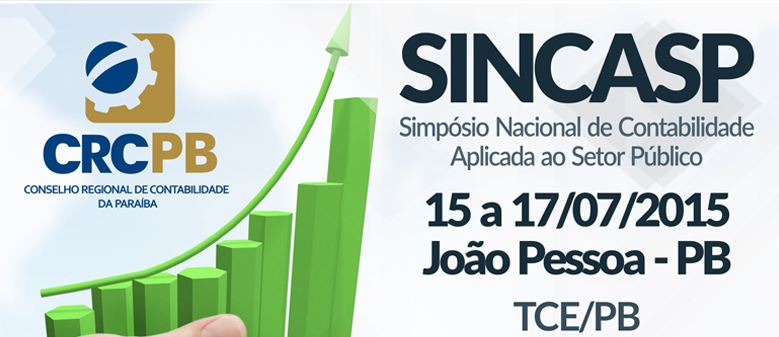 DIAGNÓSTICO DA INFORMAÇÃO CONTÁBIL NO SETOR PÚBLICO

E ONDE SE PRETENDE CHEGAR!!!!
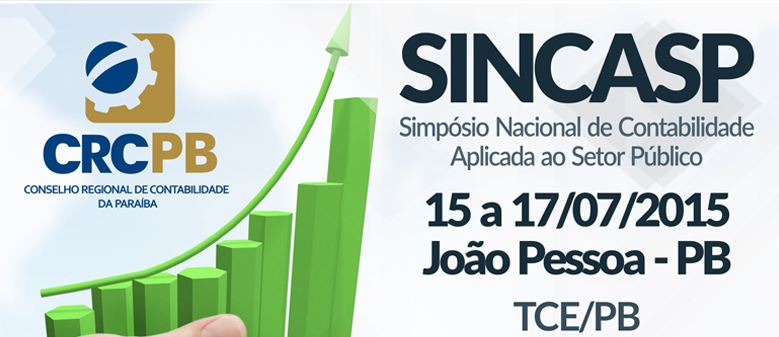 DIMENSÃO!!
INFORMAÇÕES SOBRE O PATRIMÔNIO PÚBLICO???
ATIVO FINANCEIRO
305.000,00
PASSIVO FINANCEIRO
115.000,00
ATIVO PERMANENTE
100.000,00
PASSIVO PERMANENTE
65.000,00
?????
Obrigações incorridas e não Emp.
?????
?????
?????
?????
?????
Impostos a Receber
Desembolso Antecipado
Provisões 13º/Férias
(-)Ajustes Dev. Duvidosos
Dívida Judicial
(-) Depreciação
(-) Depreciação
Bens Imóveis
Almoxarifado
Intangíveis
(-) Amortização
Bens de Uso Comum
(-) Depreciação
?????
?????
?????
?????
?????
?????
?????
?????
4
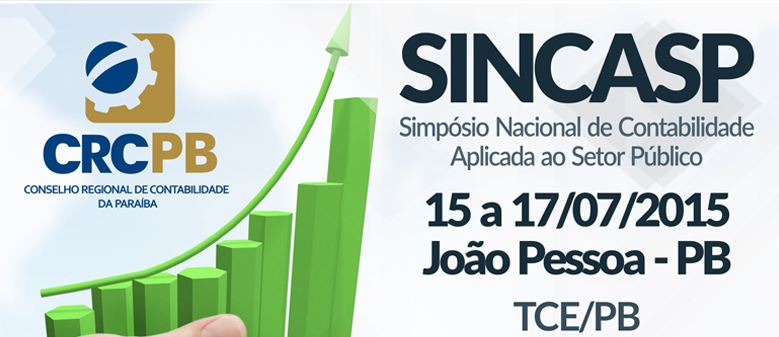 DIMENSÃO!!
INFORMAÇÕES DISPONIBILIZADAS À SOCIEDADE
(PORTAIS DE TRANSPARÊNCIA)???
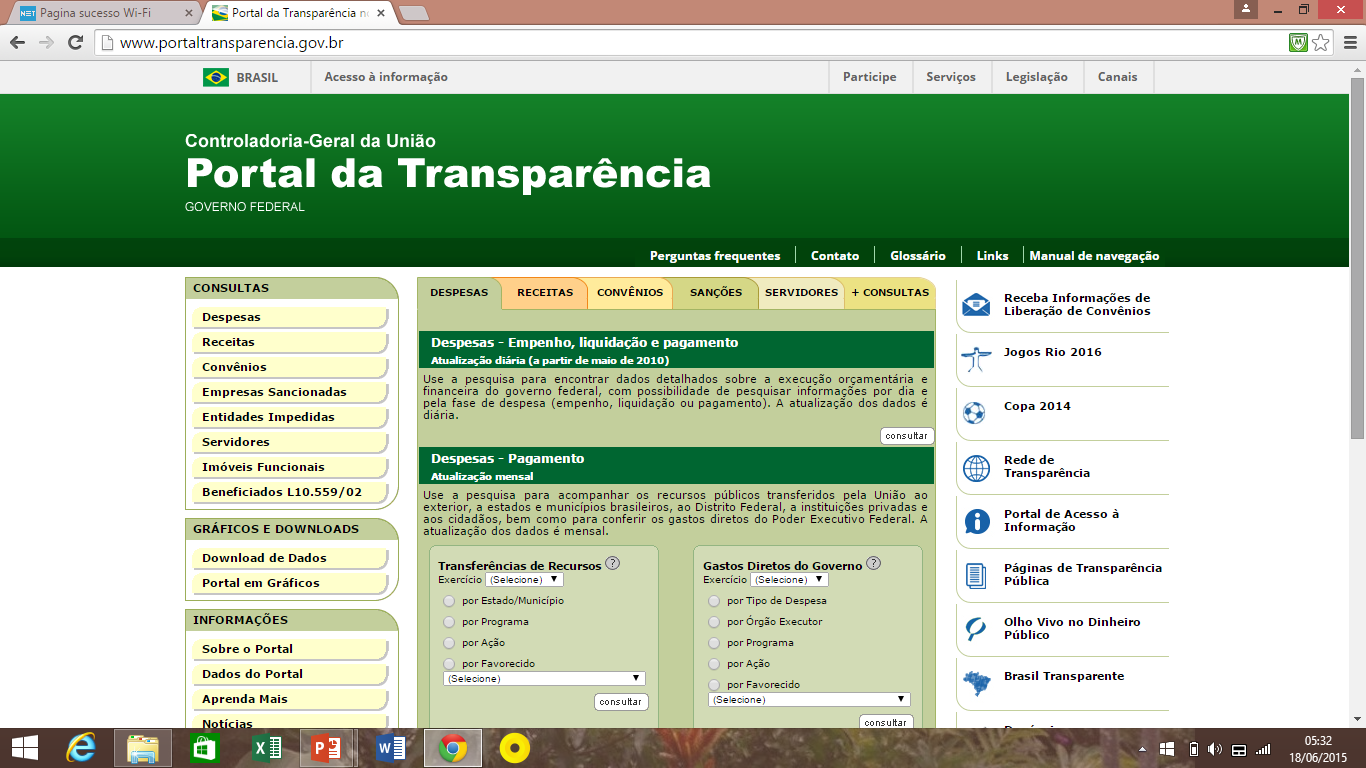 ACESSO EM 18-7-15
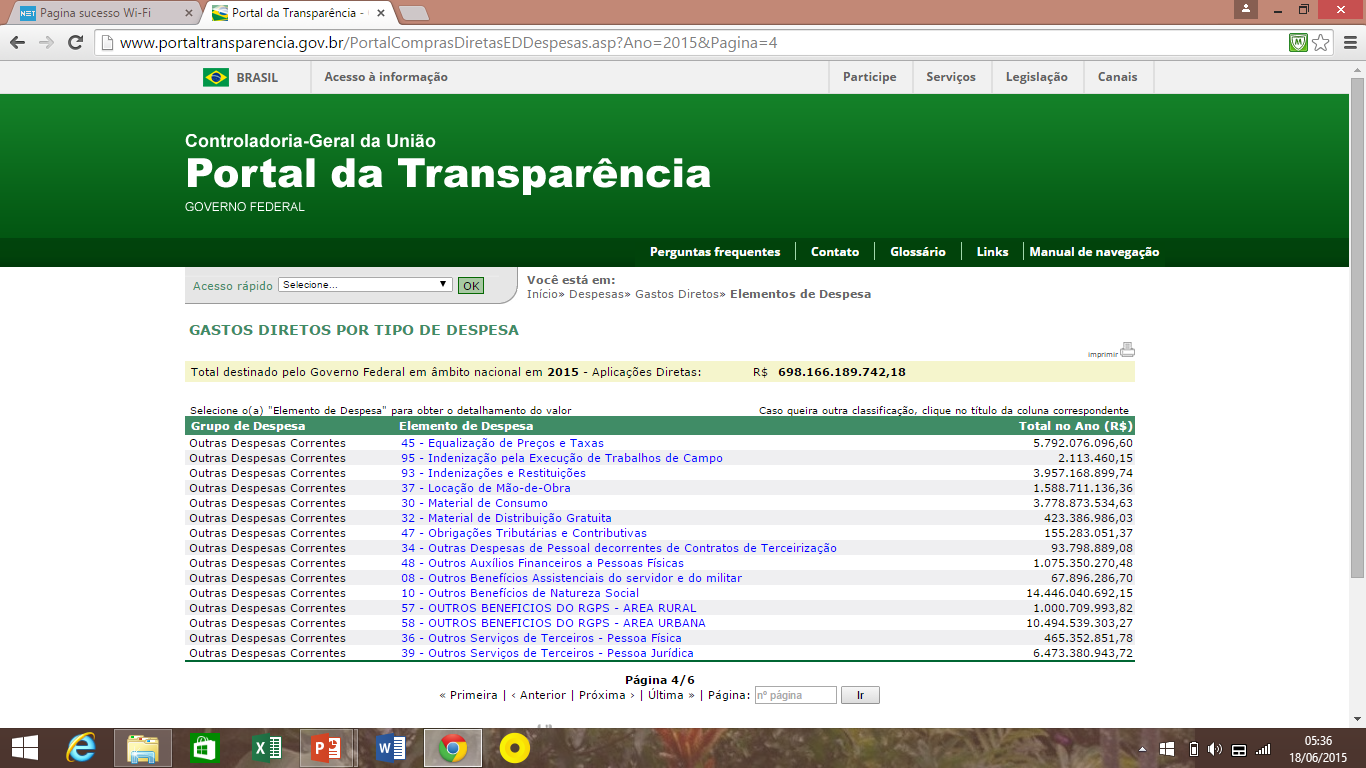 30 – Material  de Consumo
3.778.873.534,63
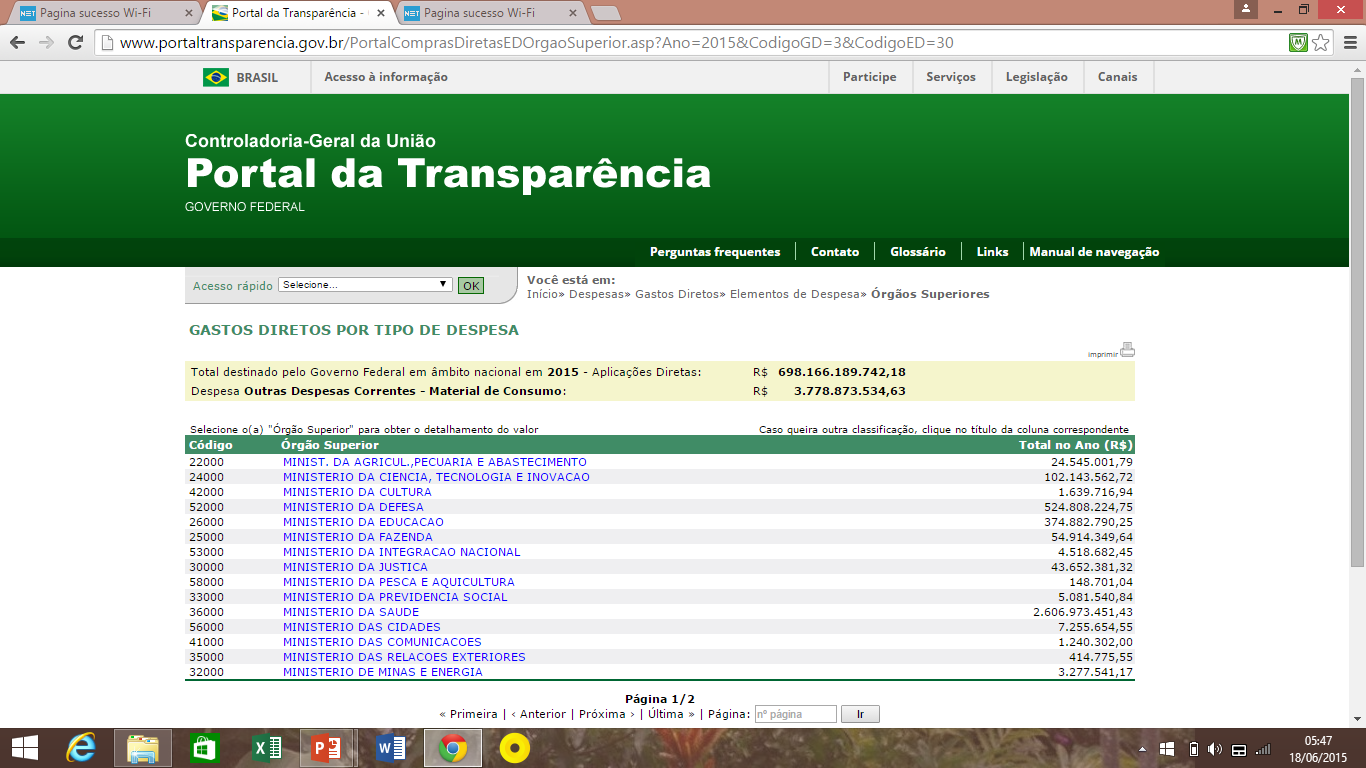 MINISTÉRIO DA SAÚDE
2.606.973.451,43
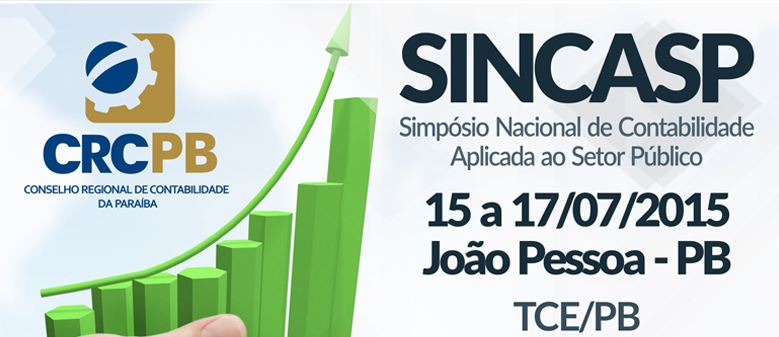 INFORMAÇÕES SOBRE OS CUSTOS DOS SERVIÇOS E PRODUTOS OFERECIDOS À SOCIEDADE ???
CUSTOS PÚBLICOS X RESULTADOS???
CUSTO EDUCAÇÃO PÚBLICA 

CUSTO SAÚDE PÚBLICA 

CUSTO SEGURANÇA PÚBLICA 

CUSTO LAZER 

CUSTO TRÂNSITO/MOBILIDADE

CUSTO  ASSISTÊNCIA SOCIAL

Outros…..
R
E
S
U
L
T
A
D
O
S
x
10
FONTE: JOÃO EUDES
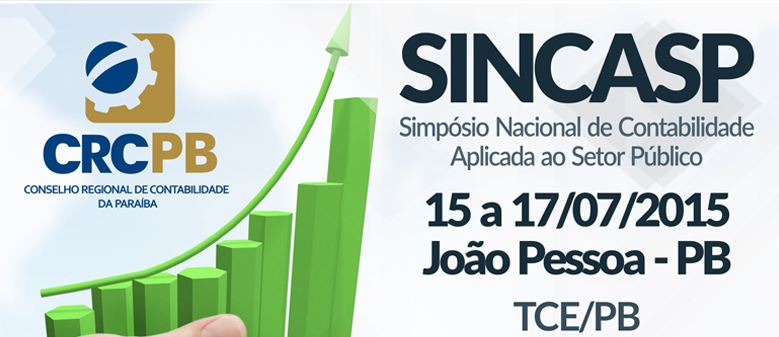 DIMENSÃO
INFORMAÇÕES PARA O JULGAMENTOS DAS PRESTAÇÕES DE CONTAS PELOS ÓRGÃOS DE CONTROLE EXTERNO???
JULGAMENTO DE CONTAS: CENÁRIO ATUAL
EVIDENCIAÇÃO DE GASTOS
CONSIDERANDO que o GASTO  com recursos aplicados na EDUCAÇÃO do município foi de 27,2% da receita de impostos e transferências;
CONSIDERANDO que o GASTO com recursos aplicados na SAÚDE do município foi de 16,2% da receitas de impostos e transferências.
CONSIDERANDO que o GASTO com recursos aplicados na DESPESA DE PESSOAL do Poder Executivo foi de 51,1% da receita corrente líquida do município.
12
FONTE: JOÃO EUDES
JULGAMENTO DE CONTAS: CENÁRIO ATUAL
EVIDENCIAÇÃO DE GASTOS, CUSTOS E INDICADORES DE QUALIDADE
CONSIDERANDO que os GASTOS com EDUCAÇÃO, SAÚDE e PESSOAL estão compatíveis com os limites constitucionais e legais;
CONSIDERANDO que o CUSTO EDUCAÇÃO do município NÃO ESTÁ COMPATÍVEL com os parâmetros mínimos de eficiência e qualidade estabelecidos Ministério da Educação;
CONSIDERANDO que o CUSTO SAÚDE do município NÃO ESTÁ COMPATÍVEL com os parâmetros mínimos de eficiência e qualidade estabelecidos Ministério da Educação;
13
FONTE: JOÃO EUDES
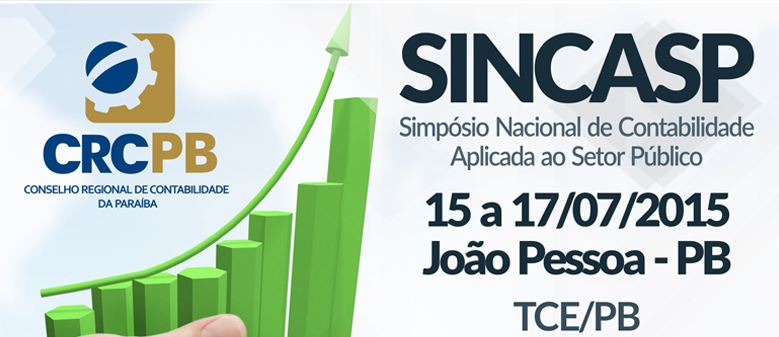 DIMENSÃO!!
AMBIENTE NORMATIVO 
PARA IMPLANTAÇÃO DO SISTEMA 
DE CUSTOS NO BRASIL???
Normas Brasileiras de  Contabilidade  Aplicadas ao  Setor Público
Estrutura das NBCT SP:
Resolução CFC nº 1.111/07 – Princípios Contábeis / SP
NBC T 16.1 – Conceituação, Objeto e Campo de Aplicação
NBC T 16.2 – Patrimônio e Sistemas Contábeis
NBC T 16.3 – Planejamento e seus Instrumentos sob o Enfoque Contábil
NBC T 16.4 – Transações no Setor Público
NBC T 16.5 – Registro Contábil
NBC T 16.6 – Demonstrações Contábeis
NBC T 16.7 – Consolidação das Demonstrações Contábeis
NBC T 16.8 – Controle Interno 
NBC T 16.9 – Depreciação, Amortização e Exaustão
NBC T 16.10 – Avaliação e Mensuração de Ativos e Passivos em Entidades do Setor Público
NBCT 16.11 – Sistema de Informação de Custos no Setor Público
LIVRO DAS IPSAS – TRADUÇÃO EM PORTUGUÊS

NORMAS INTERNACIONAIS DE CONTABILIDADE PARA O SETOR PÚBLICO - IFAC

EDIÇÃO 2010
www.cfc.org.br
publicações
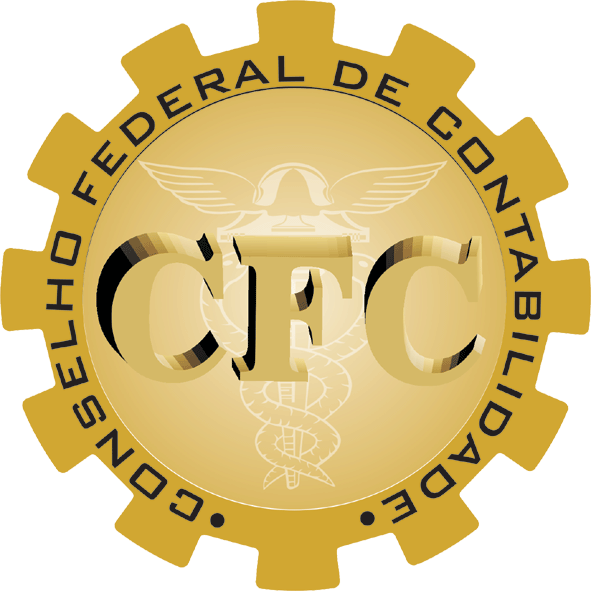 EDIÇÃO DO MANUAL DE CONTABILIDADE APLICADA AO SETOR PÚBLICO
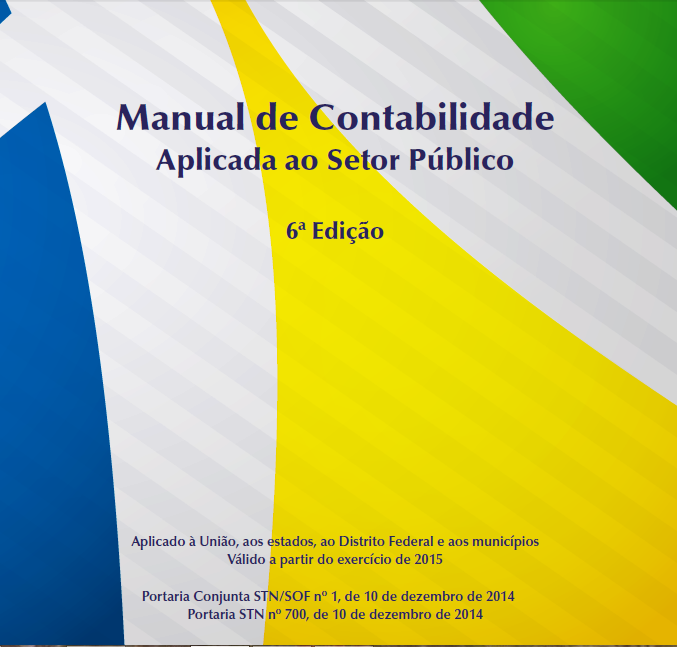 PARTE I: Procedimentos Contábeis Orçamentários
PARTE II: Procedimentos Contábeis Patrimoniais
PARTE III: Procedimentos Contábeis Específicos
PARTE IV: Plano de Contas Aplicado ao Setor Público
PARTE V: Demonstrações Contábeis Aplicadas ao Setor Público
PORTARIA STN 634 DE 19 DE NOVEMBRO DE 2013
CAPÍTULO V
DA INFORMAÇÃO DE CUSTOS

Art. 8º - A informação de custos deve permitir a comparabilidade e ser estruturada em sistema que tenha por objetivo o acompanhamento e a avaliação dos custos dos programas e das unidades da Administração Pública, bem como o apoio aos gestores públicos no processo decisório.

§ 1º - Os entes da Federação devem implementar sistema de informações de custos com vistas ao atendimento dos arts. 85 e 99 da Lei nº 4.320, de 17 de março de 1964, e do § 3º do art. 50 da Lei Complementar nº 101, de 2000.

§ 2º - O sistema de informações de custos a ser adotado deve observar o disposto na Resolução nº 1.366, de 25 de novembro de 2011, do Conselho Federal de Contabilidade, que aprova a NBC T 16.11, e suas alterações posteriores.
18
18
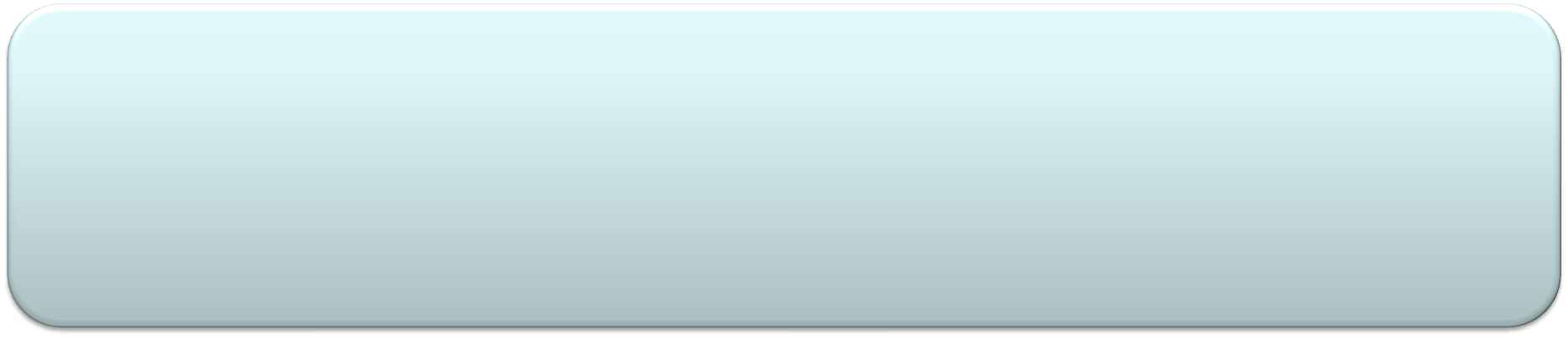 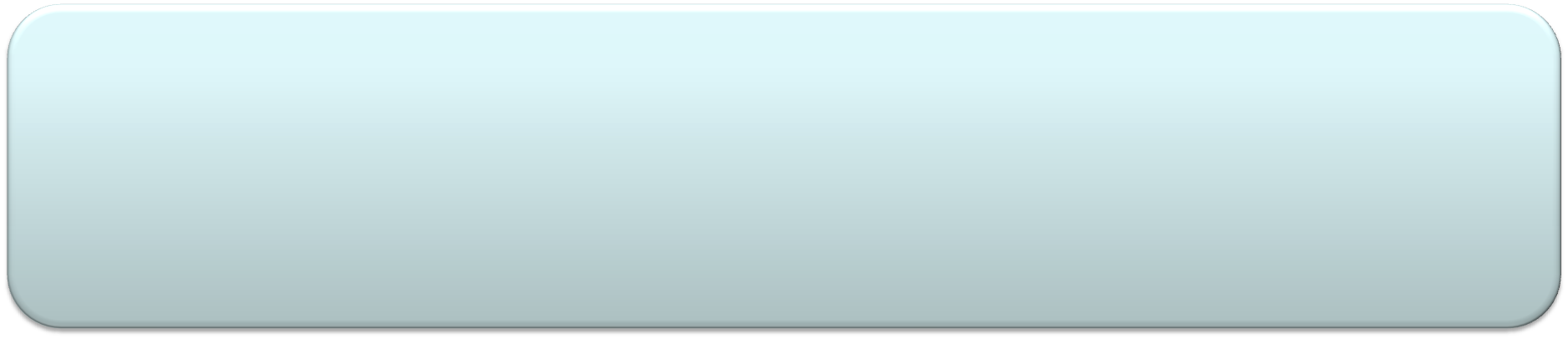 Normas Brasileiras de  Contabilidade  Aplicadas ao  Setor Público
SISTEMA DE INFORMAÇÃO CONTÁBIL
NBCT 16.2
ORÇAMENTÁRIO
PATRIMONIAL
COMPENSAÇÃO
CUSTOS
NBCT 16.11
EVIDENCIAÇÃO DE CUSTOS
BP
BO
BF
DFC
DVP
DMPL
NBCT 16.6
FONTE: JOÃO EUDES
19
NBCT 16.11 Definição de “CUSTOS”!!!
Custos são gastos com bens ou serviços utilizados para a produção de outros bens ou serviços.
20
PROPOSTA

SISTEMA DE CUSTOS 

IMPLEMENTADO A PARTIR DE INFORMAÇÕES  PATRIMONIAIS, COM FUNDAMENTO NA NBCT 16.11
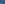 O Modelo Proposto – Visão Sistêmica
PRIMEIRO PASSO
DESENVOLVIMENTO DO MÓDULO DE MENSURAÇÃO E ACUMULAÇÃO DE CUSTOS
MODELO CONCEITUAL, LÓGICO, FÍSICO E OPERACIONAL
SOB A COORDENAÇÃO DO SETOR DE CONTABILIDADE*
* NBCT 16.11 – Sistema de Informações de Custos

24. 	A responsabilidade pela consistência conceitual e apresentação das informações contábeis do subsistema de custos é do profissional contábil. (Redação dada pela Resolução CFC n.º 1.437/13)
FONTE: JOÃO EUDES
ETAPAS SUGERIDAS PARA  
CONSTRUÇÃO DO MÓDULO DE MENSURAÇÃO E ACUMULAÇÃO DE CUSTOS
1. IDENTIFICAÇÃO DOS OBJETOS DE CUSTOS
2. PREMISSAS CONCEITUAIS E PARAMETRIZAÇÕES
3. IDENTIFICAÇÃO DOS CONTROLADORES DE CUSTOS
4. ROTINA OPERACIONAL PARA COLETA E PROCESSAMENTO DOS DADOS
5. GERAÇÃO DE INFORMAÇÃO DE CUSTOS
24
IDENTIFICAÇÃO DOS OBJETOS DE CUSTOS
1. SECRETARIA DE EDUCAÇÃO
1.1. Diretoria de ENSINO FUNDAMENTAL
1.2. Diretoria de ENSINO MÉDIO
1.3. Adm Geral da SE
1.1.1.  Gerência de ENSINO FUNDAMENTAL URBANO
1.1.2.  Gerência de ENSINO FUNDAMENTAL RURAL
1.1.3. Adm do Ens. Fundamental
1.1.1.3. Adm do Ensino Urbano
1.1.1.2. ESCOLA Y
1.1.1.1. ESCOLA X
FONTE: JOÃO EUDES
PREMISSAS CONCEITUAIS E PARAMETRIZAÇÕES
APURAÇÃO DE CUSTOS
METÓDO DE CUSTEIO: DIRETO
SISTEMA DE ACUMULAÇÃO: CONTÍNUO
SISTEMA  DE CUSTEIO: HITÓRICO
INSUMOS  CONSUMIDOS POR COMPETÊNCIA,
ALOCADOS
E ACUMULADOS AOS
RESPECTIVOS
OBJETOS DE CUSTOS
COMPARABILIDADE
CUSTO
EXECUTADO
META
FÍSICA
CUSTO
ORÇADO
GERAÇÃO DE INFORMAÇÕES DE CUSTOS
FONTE: JOÃO EUDES
IDENTIFICAÇÃO DOS CONTROLADORES DE CUSTOS
GESTOR DE PATRIMÔNIO
GESTOR FINANCEIRO
GESTOR DE PESSOAL
SISTEMA DE CUSTOS
SOB A COORDENAÇÃO DO GESTOR DE CUSTOS - CONTADOR
OUTROS
GESTOR DE ALMOXARIFADO
GESTOR DE CONTRATOS
27
FONTE: JOÃO EUDES
ROTINA OPERACIONAL PARA COLETA E PROCESSAMENTO DOS DADOS
INFORMAÇÃO DO GESTOR DE PESSOAL
DESPESA COM PESSOAL DO MÊS, 
POR COMPETÊNCIA
PARA SUBSISTEMA DE CUSTOS
SECRETARIA DE EDUCAÇÃO: CUSTO DIRETO
1.200.000,00
1.1. ENSINO FUNDAMENTAL
600.000,00
1.1. ENSINO FUNDAMENTAL
600.000,00
PARA SUBSISTEMA PATRIMONIAL
1.2. ENSINO MÉDIO
400.000,00
1. SECRETARIA DE EDUCAÇÃO
1.3. CUSTO INDIRETO*
200.000,00
TOTAL
1.200.000,00
FOLHA BRUTA
900.000,00
1.1. ENSINO FUNDAMENTAL - SIC 
POR OBJETOS DE CUSTOS
ENCARGOS
200.000,00
1.1.1. ENSINO URBANO
1.1.1. ENSINO URBANO
250.000,00
250.000,00
13º DO MÊS
75.000,00
1.1.2. ENSINO RURAL
200.000,00
FÉRIAS DO MÊS
25.000,00
1.1.3. CUSTO INDIRETO*
150.000,00
TOTAL
1.200.000,00
TOTAL
600.000,00
1.1.1. ENSINO URBANO - SIC 
POR OBJETOS DE CUSTOS
1.1.1.1. ESCOLA X
110.000,00
LANÇAMENTO:
D – 3…. VPD (despesa com pessoal)
C – 2…..Pessoal a Pagar (F ou P)
       Pela despesa de pessoal do mês…1.200.000,00
1.1.1.2. ESCOLA Y
115.000,00
1.1.1.3. CUSTO INDIRETO*
20.000,00
250.000,00
TOTAL
FIG. 14, FONTE: O AUTOR
* Obs. o custo indireto não será rateado  para fins dos propósitos  deste trabalho.
GERAÇÃO DE INFORMAÇÃO DE CUSTOS
FONTE: JOÃO EUDES
FONTE: JOÃO EUDES
FONTE: JOÃO EUDES
SEGUNDO  PASSO
GESTÃO ESTRATÉGICA DE CUSTOS
ATRAVÉS DAS VARIÁVEIS MÚLTIPLAS, TAIS COMO:
CUSTO ORÇADO
CUSTO DE OPORTUNIDADE
METAS FÍSICAS
PADRÃO DE QUALIDADE
INDICADORES DE IMPACTO SOCIAL
ETC.
32
MÓDULO DE ANÁLISE E RELATÓRIOS
FERRAMENTA  DE INTELIGÊNCIA
VARIÁVEL  W
VARIÁVEL Y
VARIÁVEL  J
CUSTO  EXECUTADO R$ ???
(´Módulo de Apuração)
N
CUSTO ORÇADO
VARIÁVEL Z
META FÍSICA
GERAÇÃO DE INFORMAÇÕES DIVERSAS

 PARA TOMADA DE DECISÃO
33
FIG. 15, FONTE: O AUTOR
MÓDULO DE ANÁLISE E RELATÓRIOS
FERRAMENTA  DE INTELIGÊNCIA
EXEMPLO: UM DOS INDICADORES DE RESULTADO DE UM TRIUNAL DE CONTAS
CUSTO DO TRIBUNAL NO PERÍODO
TX RETORNO ECONÔMICO
AO ESTADO – ATUAÇÃO DO TRIBUNAL NO
PERÍODO
R$ 280.000,0*
1/3
=
=
R$ 820.000.000,00**
BENEFÍCIO ECONÔMICO
GERADO À SOCIEDADE
*Fonte: Sistema de Custos do Tribunal
FONTE: JOÃO EUDES
**Fonte: Setor de Planejamento do Tribunal
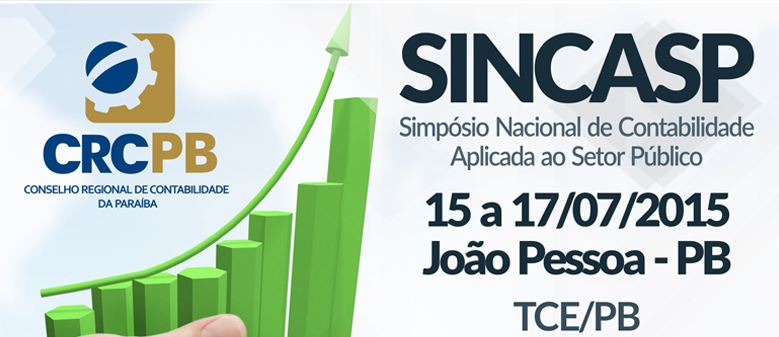 OUTRA POSSIBILIDADE DE APURAÇÃO DE CUSTOS,

SEM NECESSARIAMENTE SEGUIR O MODELO DE SANTOS
ESCOLA MUNICIPAL DO BITURY – EXERCÍCIO 2014
ESCOLA MUNICIPAL DO BITURY – EXERCÍCIO 2014
ESCOLA MUNICIPAL DO BITURY – EXERCÍCIO 2014
ESCOLA MUNICIPAL DO BITURY – EXERCÍCIO 2014
ESCOLA MUNICIPAL DO BITURY – EXERCÍCIO 2014
VARIÁVEL CUSTOS

POSSIBILITA 

ANÁLISE MÚLTIPLAS
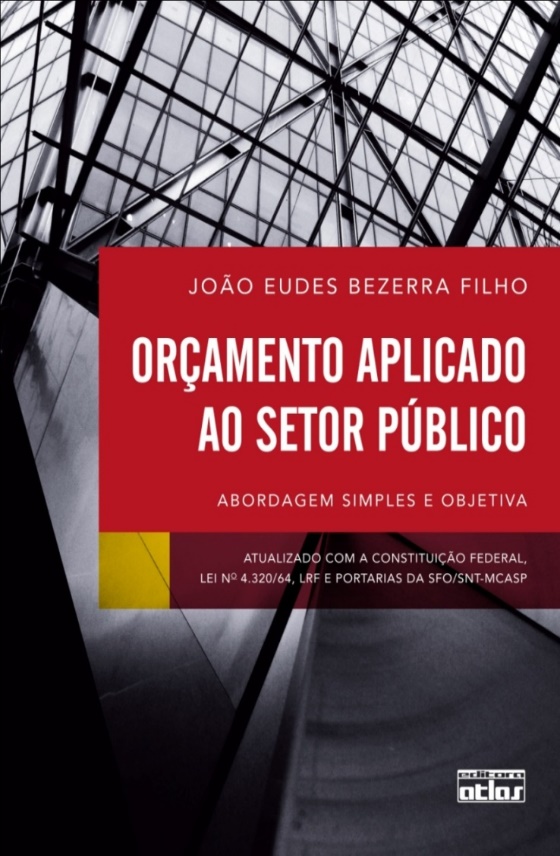 “SÓ APRENDEMOS QUANDO APLICAMOS O CONHECIMENTO EM SITUAÇÕES CONCRETAS”

DAVID PERKINS (PROF. DE HARVARD)
Prof. Ms. JOÃO EUDES BEZERRA FILHO
jeudes@uol.com.br
jeudes@tce.pe.gov.br